Интернет Цензор — эффективный родительский контроль
По умолчанию, программа интернет Цензор будет запускаться со стартом операционной системы Windows
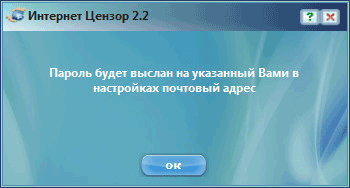 Настройки программы Интернет Цензор
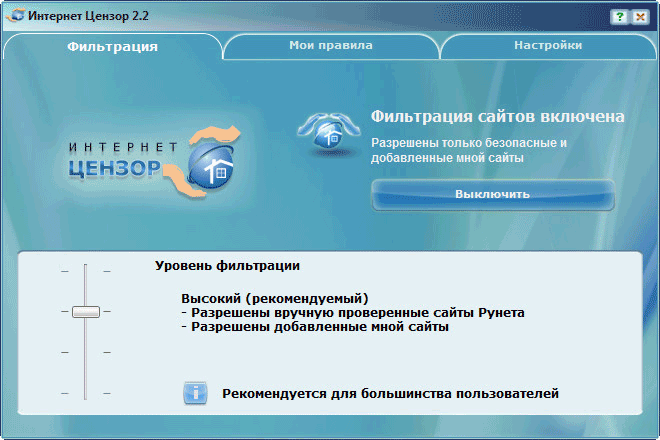 Вкладка «Мои правила»
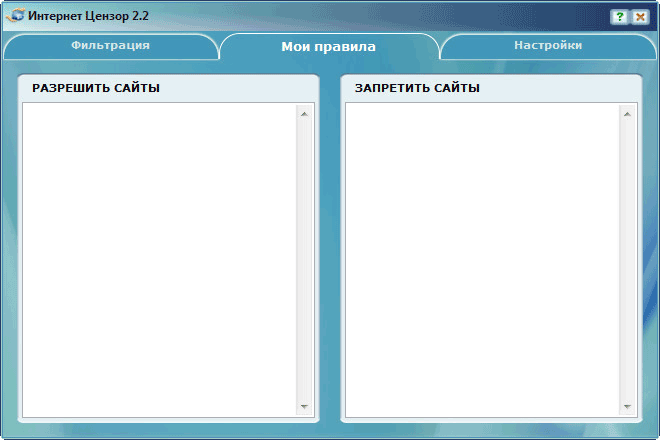 Фильтрация сайтов в интернете
http://i-deti.org/useful-content/
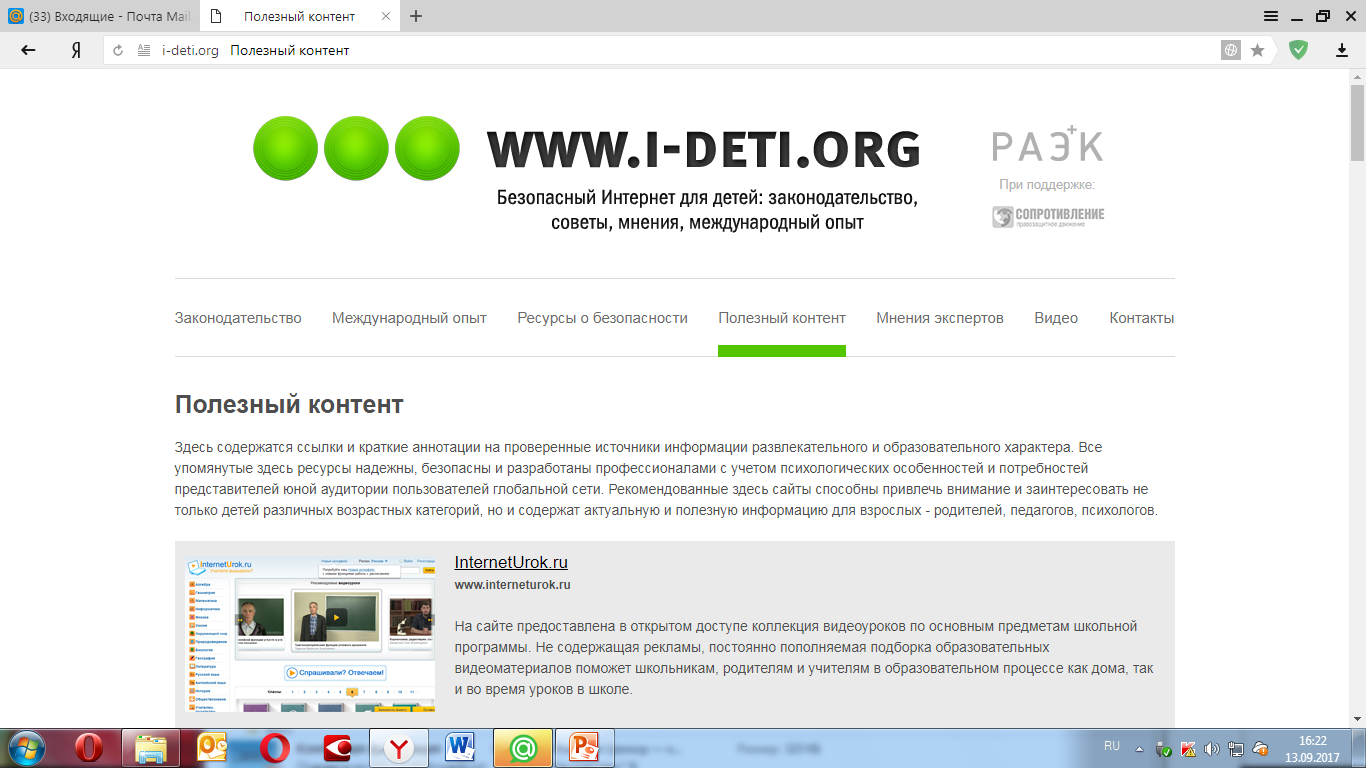